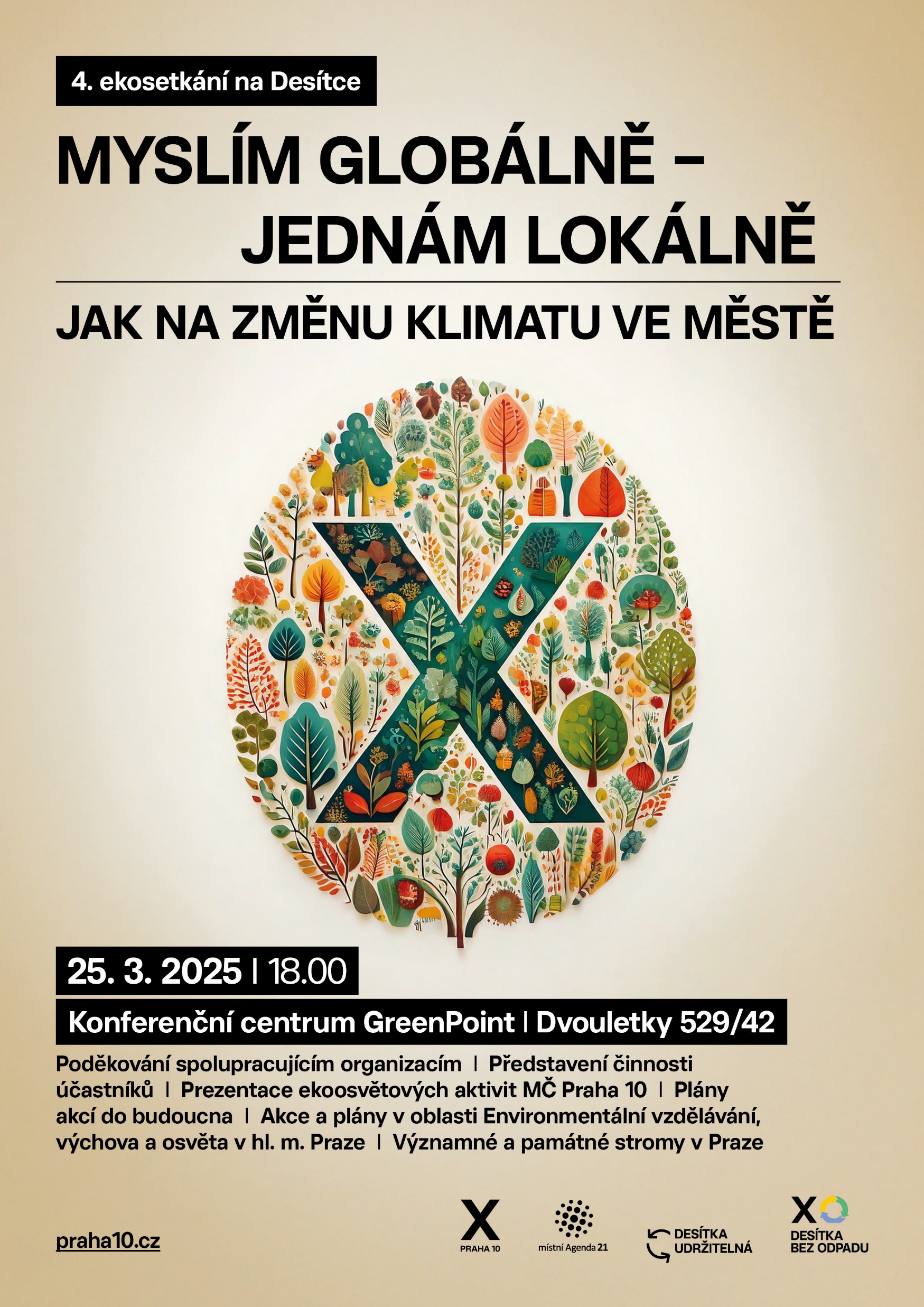 4. Ekosetkání na Desítce
Myslím globálně, jednám lokálně.
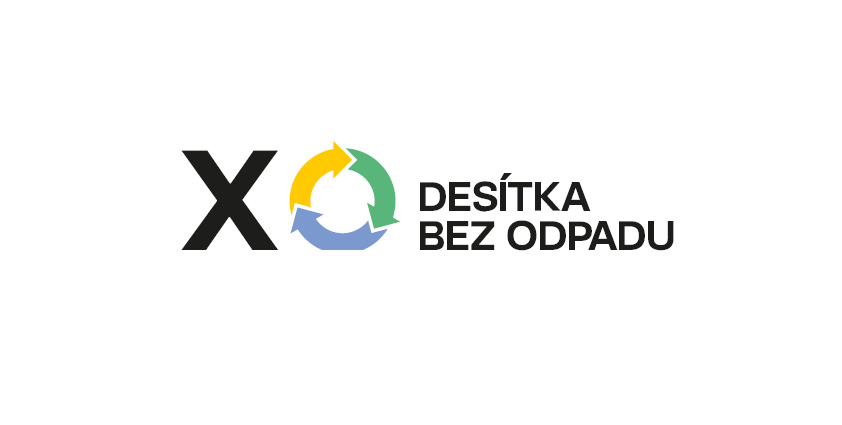 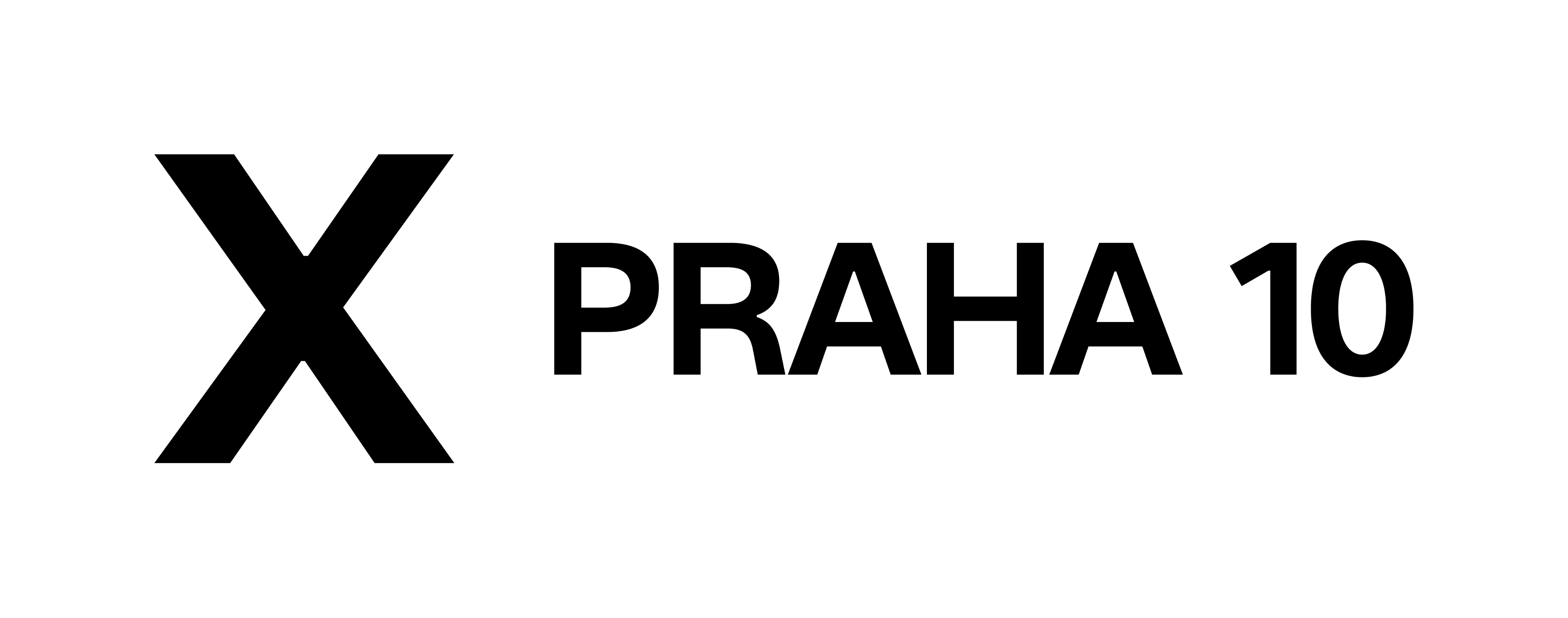 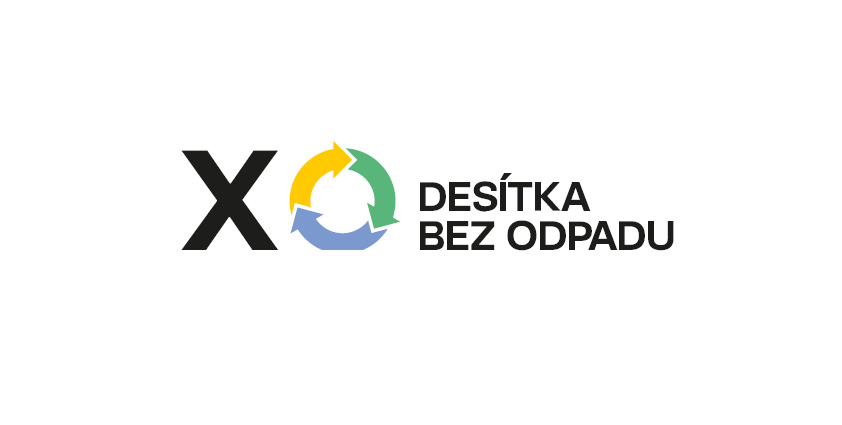 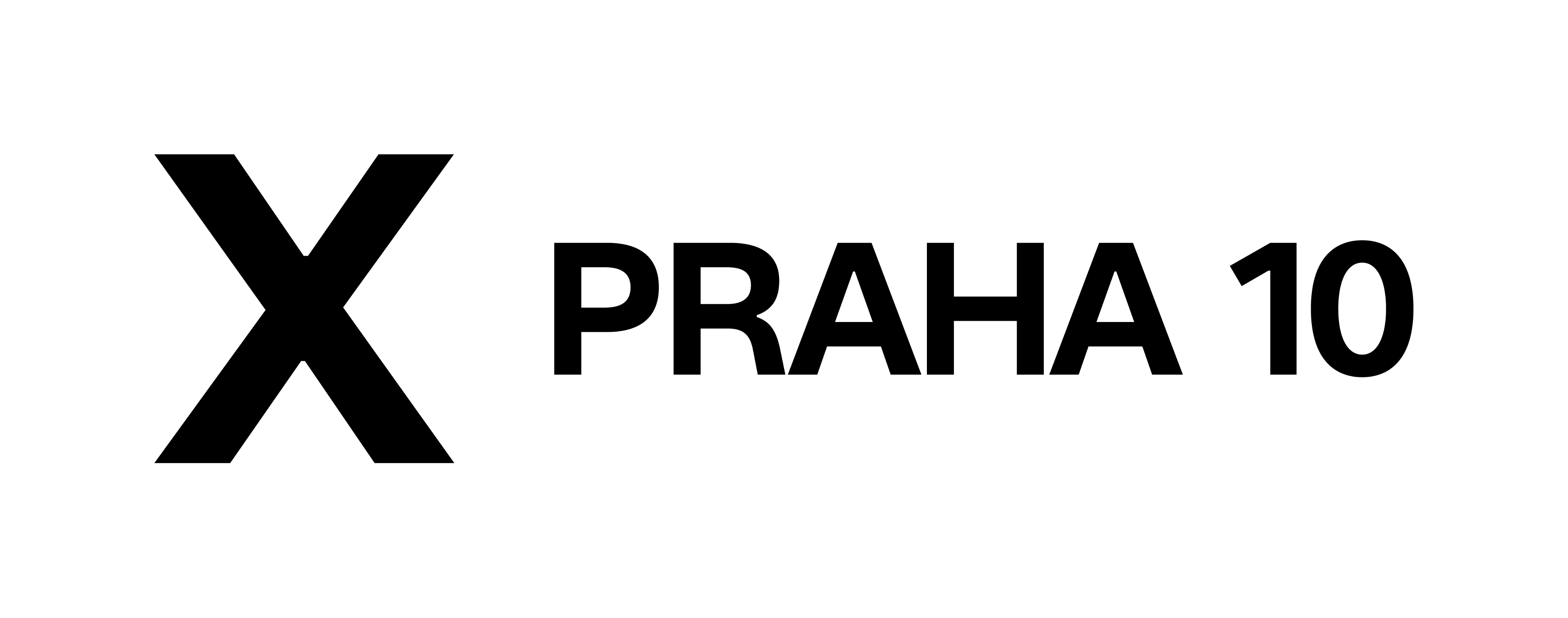 Vybrané ekologické vzdělávací aktivity v Praze 10 pro rok 2024
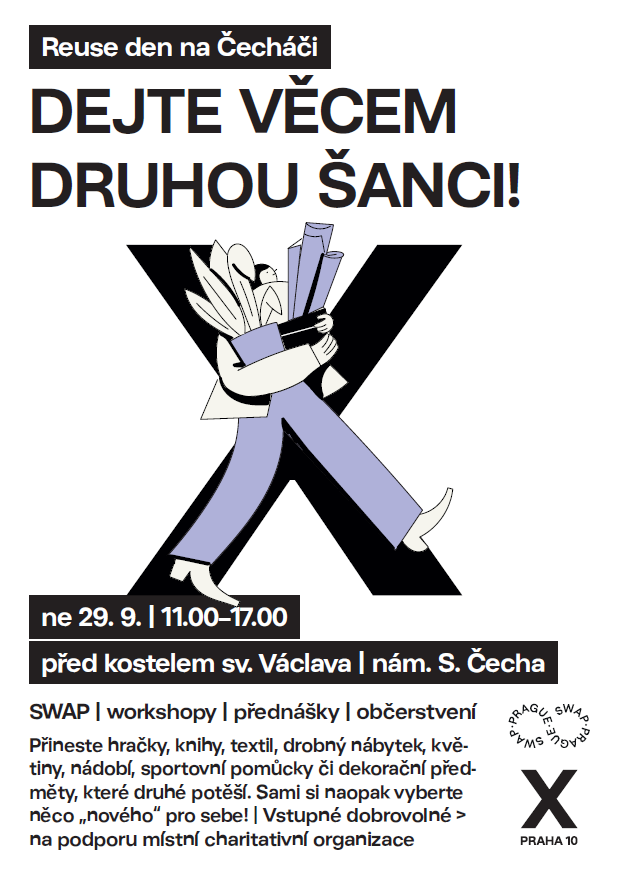 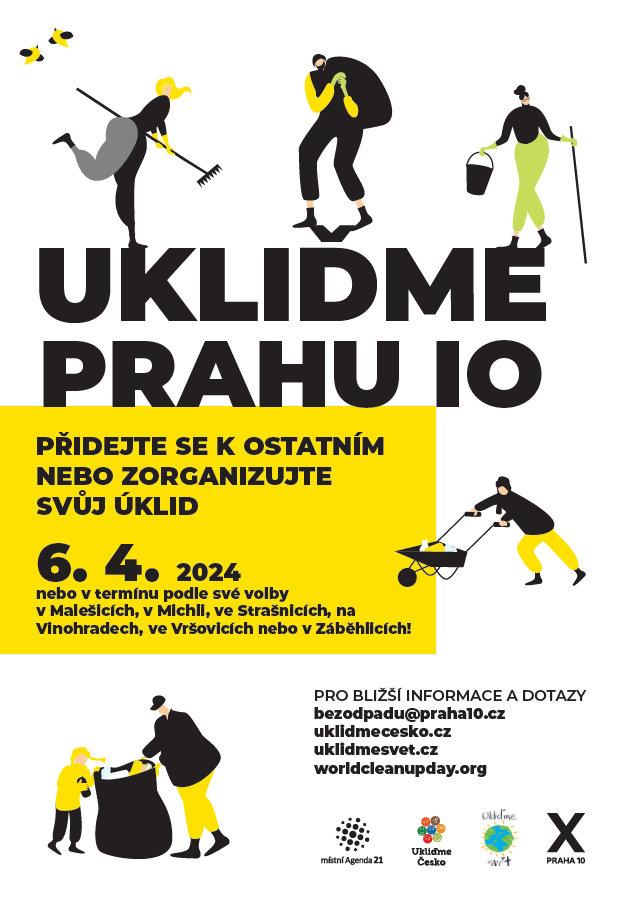 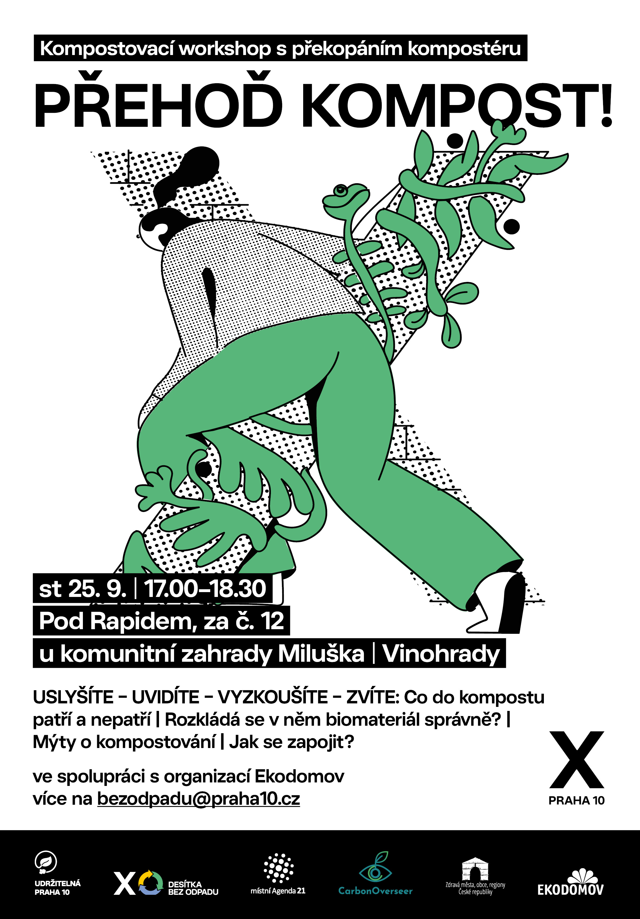 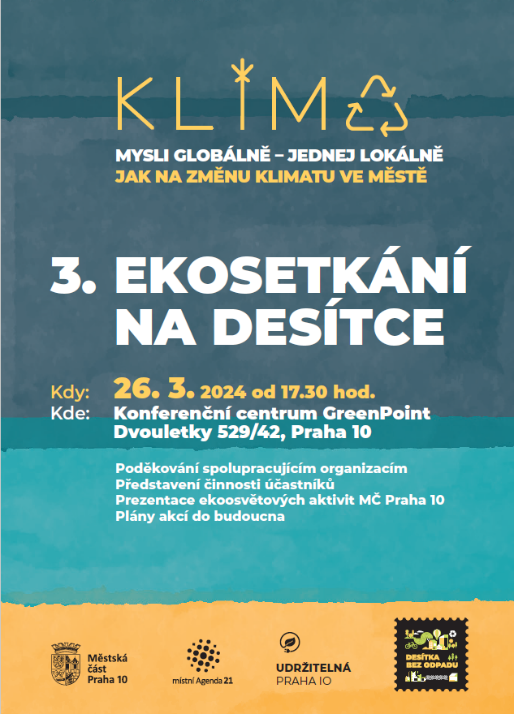 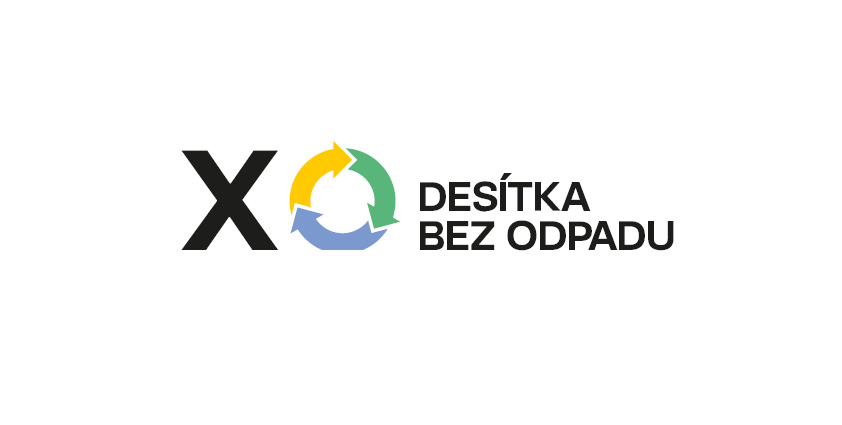 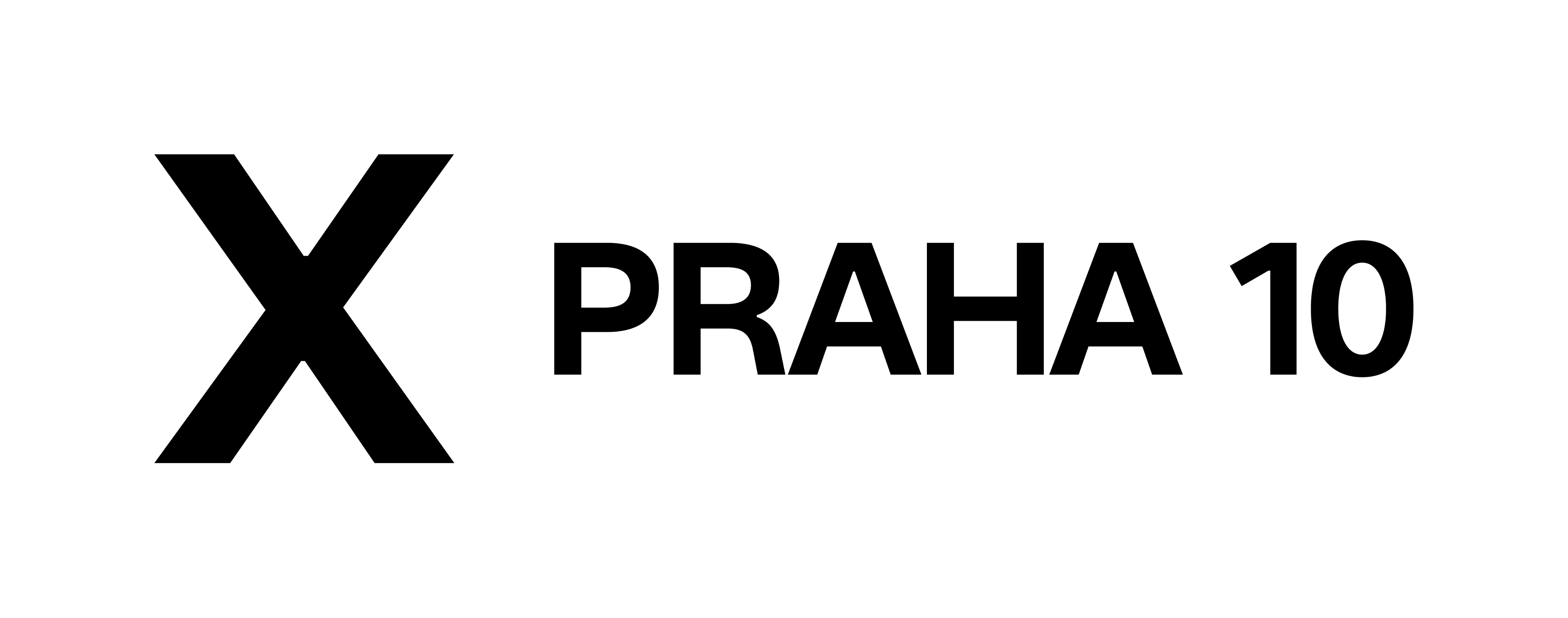 Nové informační podklady pro veřejnost
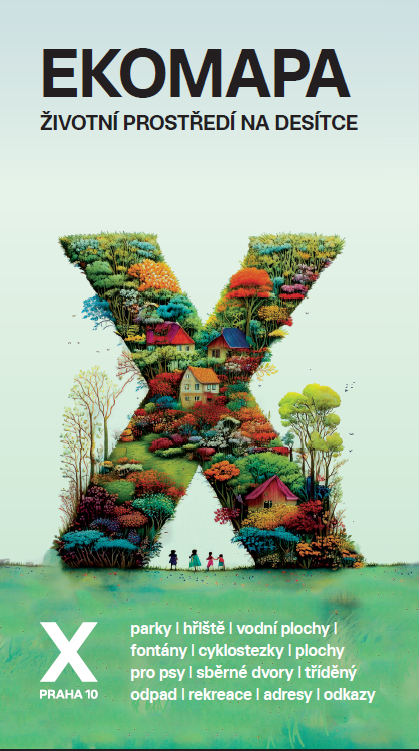 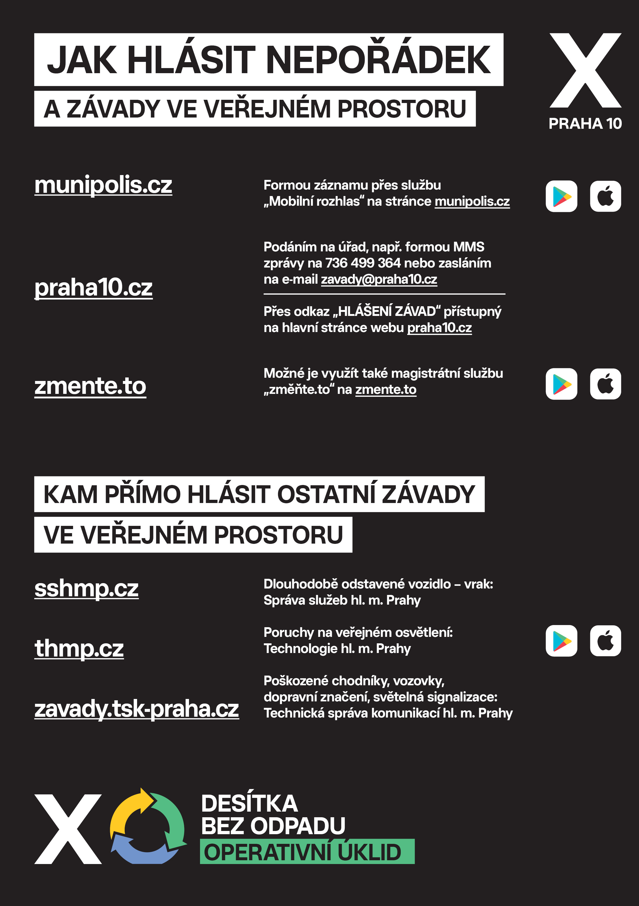 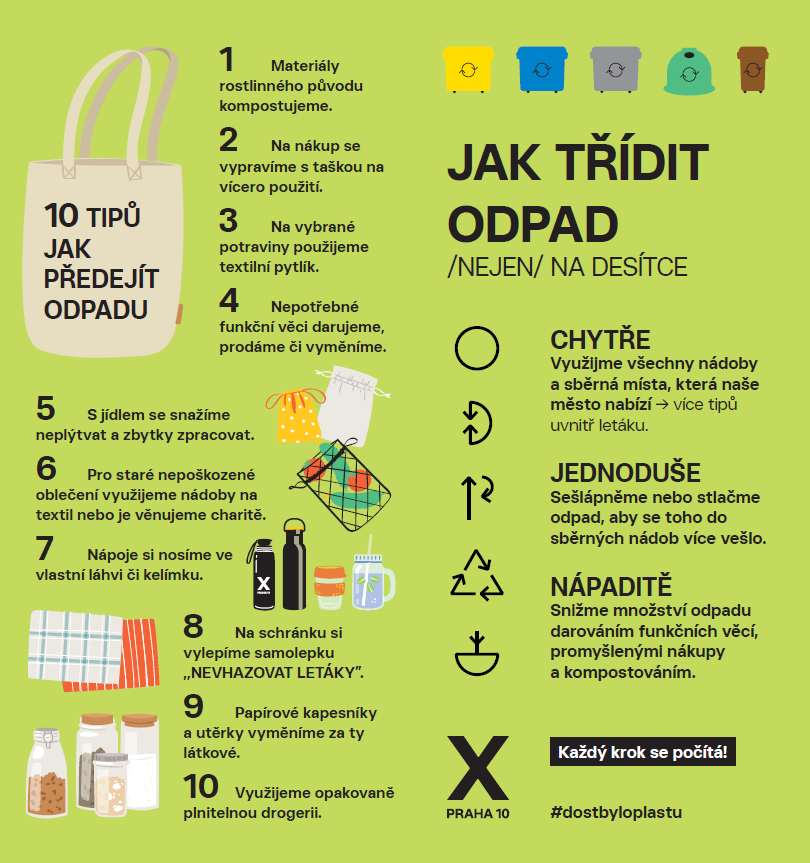 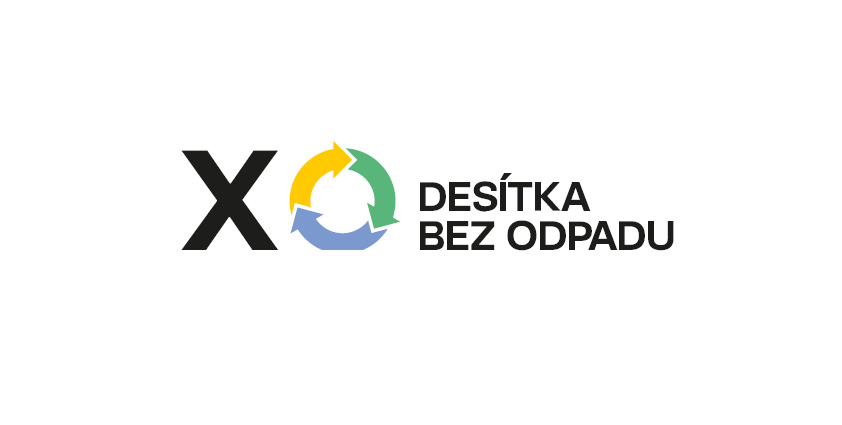 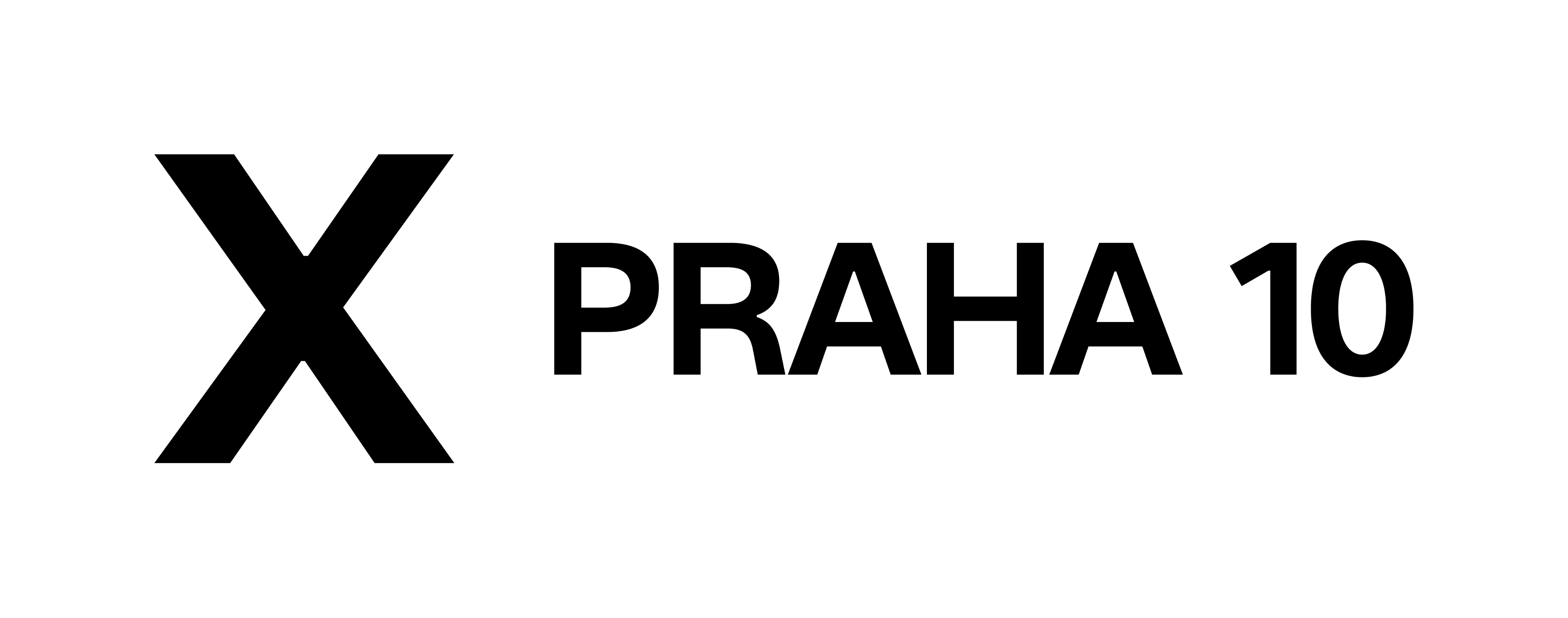 Vybrané plánované eko – akce v prvním pololetí r. 2025
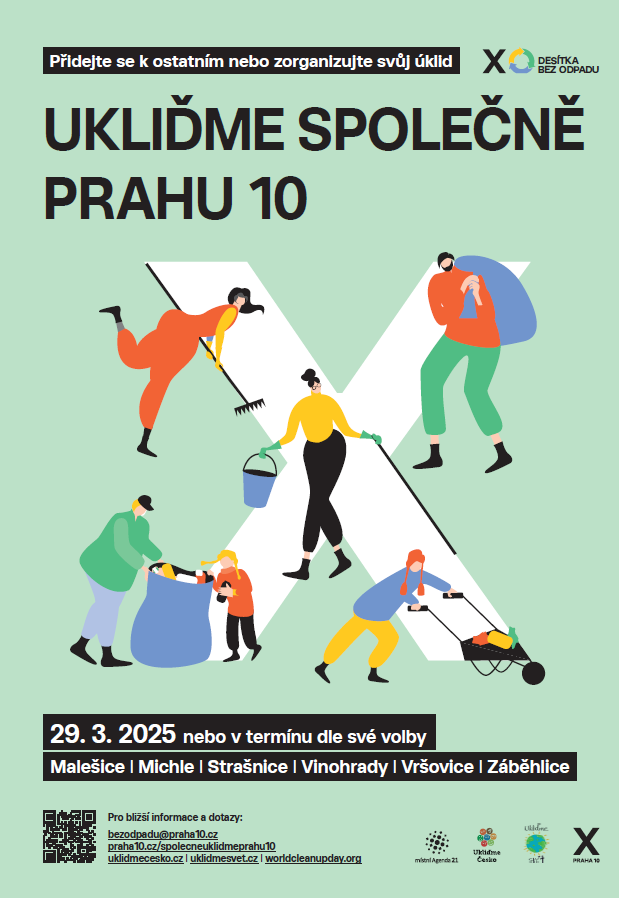 29.3. (a dále) Společně ukliďme Prahu 10
24.4. Přednáška pro veřejnost Cirkulární ekonomika v praxi, pobočka městské knihovny v ul. Počernická
26.4. Ekofest 2025 - 21. ročník Dne Země v Malešicích
Přednášky pro veřejnost v rámci Týdne pro klima:
4.6. Stromy kolem nás - významné dřeviny Prahy 10, klubovna pro seniory v ul. Na Louži
5.6. Textil a jeho stopy na planetě, pobočka městské knihovny v ul. Korunní
7.6. Reuse den v Záběhlicích, prostranství u OC Cíl

Venkovní výstava Bezodpadu na Praze 10
leden – březen, oplocení mateřské školy v ul. Bajkalská
duben - červen, oplocení dětského hřiště v ul. Nad Primaskou
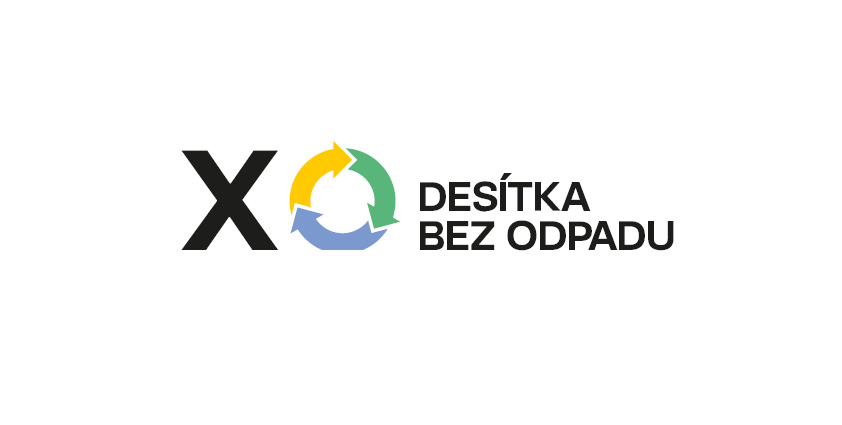 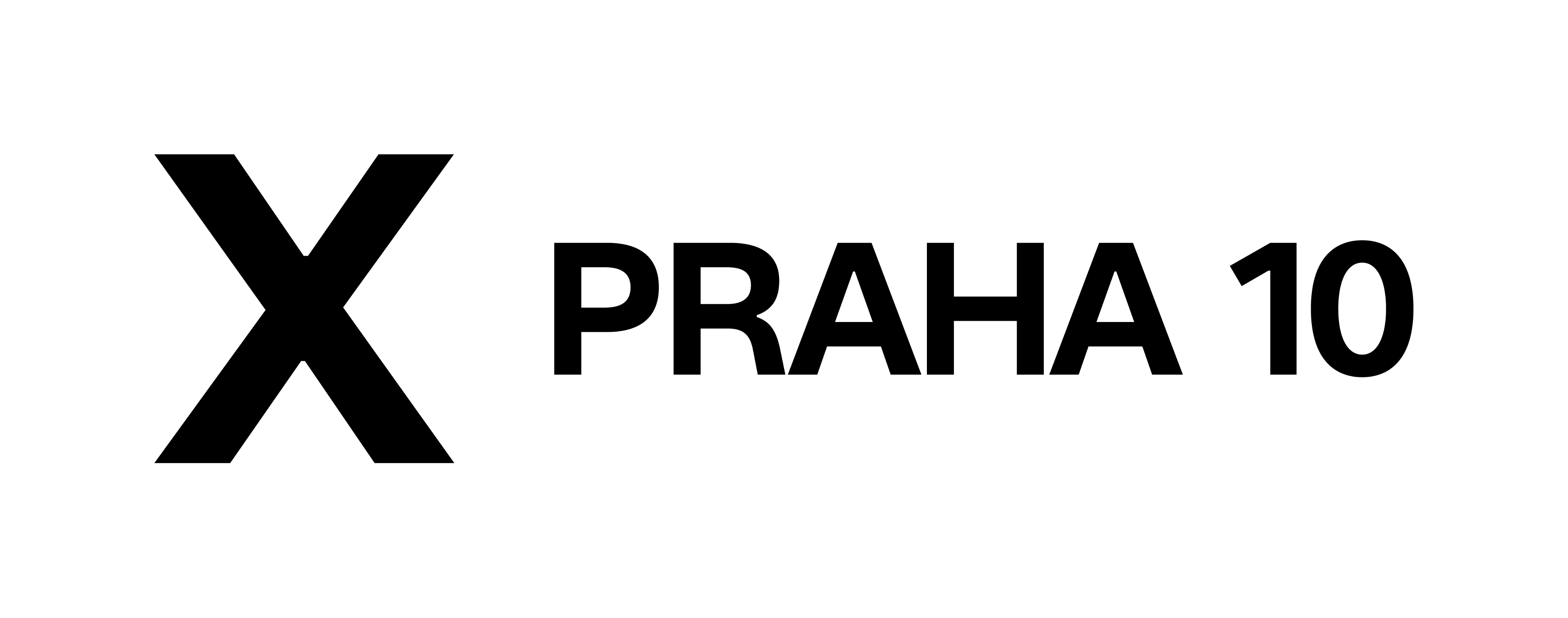